УФНС России по Омской области
«Публичные обсуждения УФНС России по Омской области по вопросам правоприменительной практики налоговых органов и соблюдения обязательных требований при проведении контрольно-надзорной деятельности на 2019 год»
20.08.2019
УФНС России по Омской области
«Общая характеристика налогового администрирования налогоплательщиков, осуществляющих деятельность в сфере ЖКХ (Управляющие компании)»
Исполняющий обязанности начальника
 отдела налогообложения юридических лиц
УФНС России по Омской области
Д.А. Сметанюк
20.08.2019
В Омской области лишь небольшая доля МКДобслуживается управляющими компаниями
2
МКД омского региона в разрезе способов управления
Больше всего МКД
обслуживают:
- ЗАО «УК «Левобережье»;
- ООО «Сибжилсервис»;
- ООО «Коммунсервис»;
- ООО «УК «Жилищник 3»;
- ООО «Жилищник-1»;
- ООО «Сибирский коммунальник»;
- ООО «УК «Сервис»;
- ООО «УК «Партнер-гарант»;
- ООО «УК «Жилищник 1»;
- ООО «УК «Лузинское жилищно-коммунальное хозяйство».
Управляющие компании 11 %
3
Омские управляющие компании избегают МКДс высокой степенью износа
4
Низкий прирост налоговых поступлений отуправляющих компаний (млн рублей)
Налоговые поступления в Федеральный бюджет
Налоговые поступления в консолидированный бюджет Омской области
Поступления страховых взносов
5
Налогоплательщики с наибольшим ростом/снижением поступлений в бюджет по итогам 6 месяцев 2019 года
- 22,9 млн рублей или
54 %
Рост
ООО «Иртыш-4»
ООО «ЖКХ «Сервис» (1)
ООО «ЖКХ «Сервис» (2)
МУП «Лесногорское ЖКХ»
ООО ХК «Стройтепломонтаж-Омск»
ЗАО «УК «Левобережье»
ООО «Жилищный сервис»
ООО «УК Семеркасервис»
ООО «ЖКО «Полет-Омск»
ООО «УК «ПОЛЕТ»
+16,8 млн рублей
или
19 %
Снижение
6
Структура и динамика налоговых поступлений отуправляющих компаний (млн рублей)
7
Упрощенная система налогообложения (УСН)наиболее востребована в управляющих компаниях
Общая система налогообложения
6 %
8
Количество работников управляющих компаний снижается, а их среднемесячная заработная плата растет
Росстат:
среднемесячная зарплата по виду деятельности
«Операции с недвижимым имуществом»
= 21 832 рубля,
рост 9,4 %
Среднемесячная заработная плата
+ 11,4 %
Количество работников
9
Значительный рост задолженности омскихуправляющих компаний на 01.07.2019
Значительный размер задолженности:

- ООО «ЖКХ «Сервис»;
- ООО «ПСФ «Строитель»;
- ООО «Жилищник -1»;
- ООО «ЖКХ «Сфера»;
- ООО «Жилкомстрой»;
- ООО «УК на Магистральной»;
- Лесногорское МУП ЖКХ Марьяновского МО.
01.07.2019
10
Спасибо за внимание
УФНС России по Омской области
«Методика планирования выездной налоговой проверки»
Начальник отдела анализа и 
планирования налоговых проверок
УФНС России по Омской области  
Е.В. Рогозная
20.08.2019
Концепция системы планирования выездных налоговых проверок
Применение риск-ориентированного подхода в контрольной работе официально определено в Концепции системы планирования выездных налоговых проверок
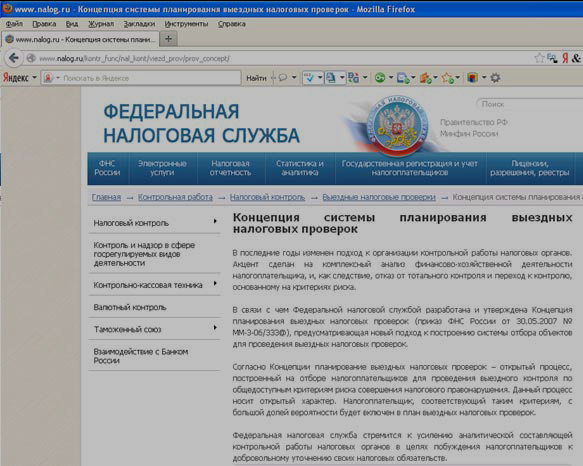 Концепция – это открытый документ, разработанный с целью создания единой, открытой и понятной для налогоплательщиков и налоговых органов системы планирования выездных налоговых проверок.
Основные принципы:
- Режим наибольшего благоприятствования для добросовестных налогоплательщиков.
- Своевременность реагирования на признаки возможного совершения налоговых правонарушений.
- Неотвратимость наказания налогоплательщиков в случае выявления нарушений законодательства о налогах и сборах.
- Обоснованность выбора объектов проверки.
2
Факты, свидетельствующие о злоупотреблении правами
взаимоотношения с подконтрольными контрагентами;
транзитные финансовые операции;
особые формы расчетов и сроки платежей (например, устанавливают в договоре длительную отсрочку платежа);
согласованность участников сделки;
создание схемы незаконной оптимизации, направленной на неправомерное применение специальных режимов налогообложения;
неправомерное применение налоговых льгот;
создание схемы, направленной на неправомерное применение норм международных соглашений во избежание двойного налогообложения;
нереальность финансово-хозяйственных операций.
3
Не вправе применять упрощенную систему налогообложения:(п. 3 Статья 346.12. НК РФ)
1) организации, имеющие филиалы;
2) банки;
3) страховщики;
4) негосударственные пенсионные фонды;
5) инвестиционные фонды;
6) профессиональные участники рынка ценных бумаг;
7) ломбарды;
8) организации и индивидуальные предприниматели, занимающиеся производством подакцизных товаров, а также добычей и реализацией полезных ископаемых, за исключением общераспространенных полезных ископаемых;
9) организации, осуществляющие деятельность по организации и проведению азартных игр;
10) нотариусы, занимающиеся частной практикой, адвокаты, учредившие адвокатские кабинеты, а также иные формы адвокатских образований;
11) организации, являющиеся участниками соглашений о разделе продукции;
13) организации и индивидуальные предприниматели, перешедшие на систему налогообложения для сельскохозяйственных товаропроизводителей (единый сельскохозяйственный налог);
14) организации, в которых доля участия других организаций составляет более 25 процентов;
15) организации и индивидуальные предприниматели, средняя численность работников которых за налоговый (отчетный) период превышает 100 человек;
16) организации, у которых остаточная стоимость основных средств превышает 150 млн. Рублей; 
17) казенные и бюджетные учреждения;
18) иностранные организации;
19) организации и индивидуальные предприниматели, не уведомившие о переходе на упрощенную систему налогообложения; 
20) микрофинансовые организации;
21) частные агентства занятости, осуществляющие деятельность по предоставлению труда работников (персонала).
4
Основные критерии незаконной оптимизации бизнеса:
единый центр управления, руководитель или учредитель – одно лицо;
идентичный вид экономической деятельности;
адрес места фактического осуществления деятельности совпадает;
превышение суммарной выручки взаимозависимых организаций над предельно допустимым показателем для применения УСН; 
превышение среднесписочной численности группы взаимосвязанных организаций;
максимальная доля участия других организаций в уставном капитале более 25%;
бухгалтерская остаточная стоимость основных средств, превышает 150 млн рублей;
 зарегистрированные филиалы;
 совпадение IP- адресов.
5
Анализ финансово-хозяйственной деятельности Управляющих компаний в сфере ЖКХ
6
Руководитель и учредитель организаций: Иванов Иван Иванович
Для чего рассчитывается средняя налоговая нагрузка?
Налоговая нагрузка – важнейший индикатор дисциплины уплаты налогов
Сравнивая налоговую нагрузку и уровень заработной платы по своей компании со средним значением по отрасли можно оценить свои налоговые риски или вероятность проведения выездной проверки.

(В соответствии с  Концепцией планирования выездных налоговых проверок, опубликованной на сайте ФНС России).
www.pb.nalog.ru/calculator.html
7
Анализ больших данных
Система позволяет:
Осуществлять мониторинг стоимости определенных категорий товаров первой необходимости и автоматически вести расчет продуктовой потребительской корзины по каждому субъекту РФ.
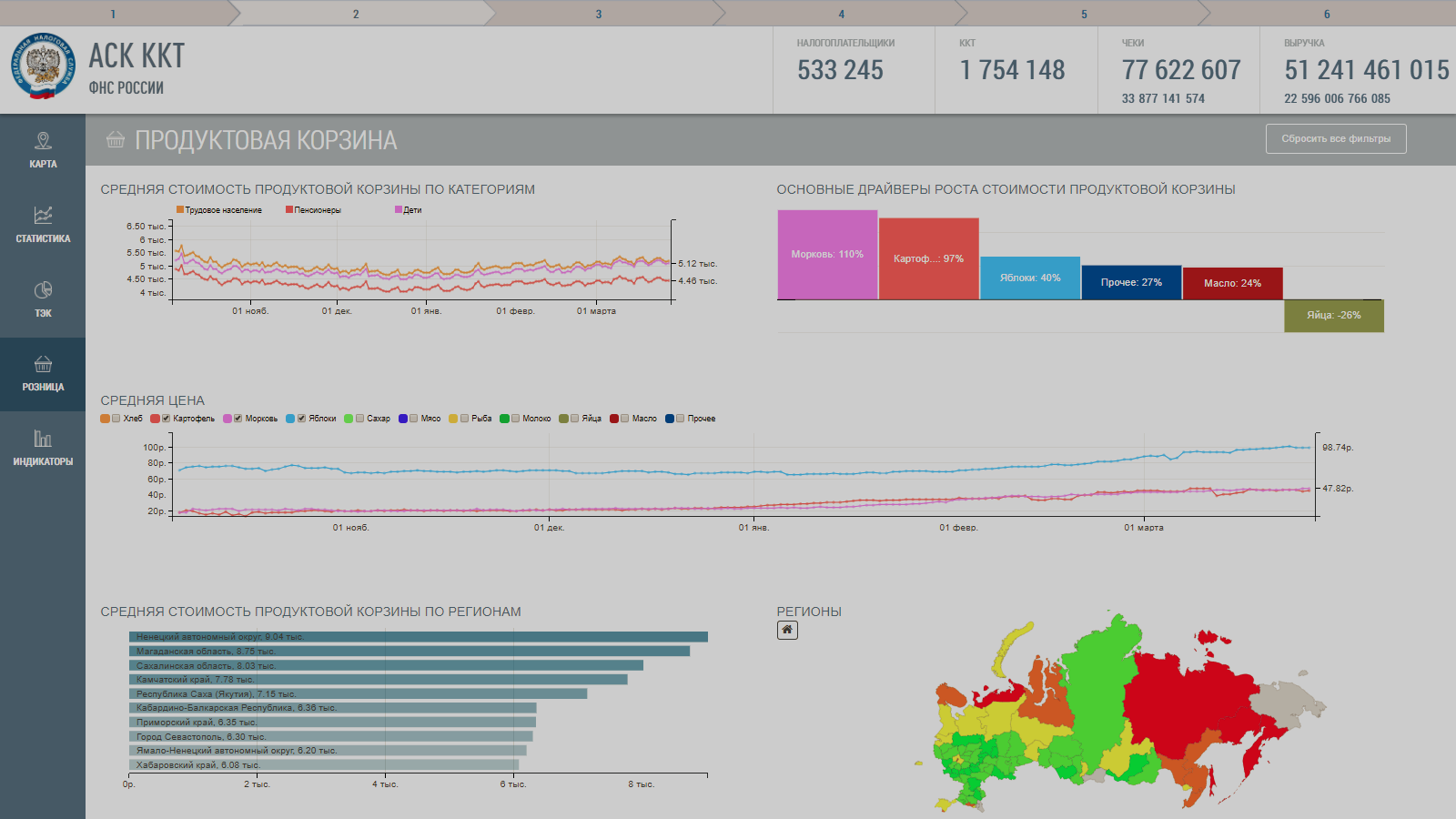 8
Применение контрольно-кассовой техники в сфере ЖКХ
в рамках Федерального закона № 54-ФЗ
Контрольно-кассовая техника применяется управляющими компаниями и ресурсоснабжающими организациями при приеме платы за жилое помещение и коммунальные услуги в течение пяти рабочих дней со дня поступления денежных средств на расчетный счет (за исключением расчетов наличными деньгами, а также расчетов с предъявлением электронного средства платежа при условии непосредственного взаимодействия клиента с пользователем);

Кассовый чек направляется только по письменному запросу клиента в течение пяти рабочих дней со дня получения такого запроса.
(пункт 5.10 статьи 1.2 Федерального закона № 54-ФЗ)
9
Статья 2  Федерального закона № 54-ФЗ 
«Особенности применения контрольно-кассовой техники»
Пункт 13 статьи 2: 
Контрольно-кассовая техника может не применяться при осуществлении расчетов:
товариществами собственников недвижимости (в том числе товариществами собственников жилья, садоводческими и огородническими некоммерческими товариществами), жилищными, жилищно-строительными кооперативами и иными специализированными потребительскими кооперативами за оказание услуг своим членам в рамках уставной деятельности указанных товариществ и кооперативов, а также при приеме платы за жилое помещение и коммунальные услуги;
(п. 13 введен Федеральным законом от 06.06.2019 № 129-ФЗ)

Положения настоящего пункта не распространяются на расчеты наличными деньгами, а также расчеты с предъявлением электронного средства платежа при условии непосредственного взаимодействия покупателя (клиента) с пользователем.
10
Количество контрольно-кассовой техники, состоящей на учете в налоговых органах Омской области
36 727
в том числе
16 139
11
кол-во ККТ, поставленной на учет                    кол-во НП, зарегистрировавших ККТ
Спасибо за внимание